21 oktober 15.00 – 17.00
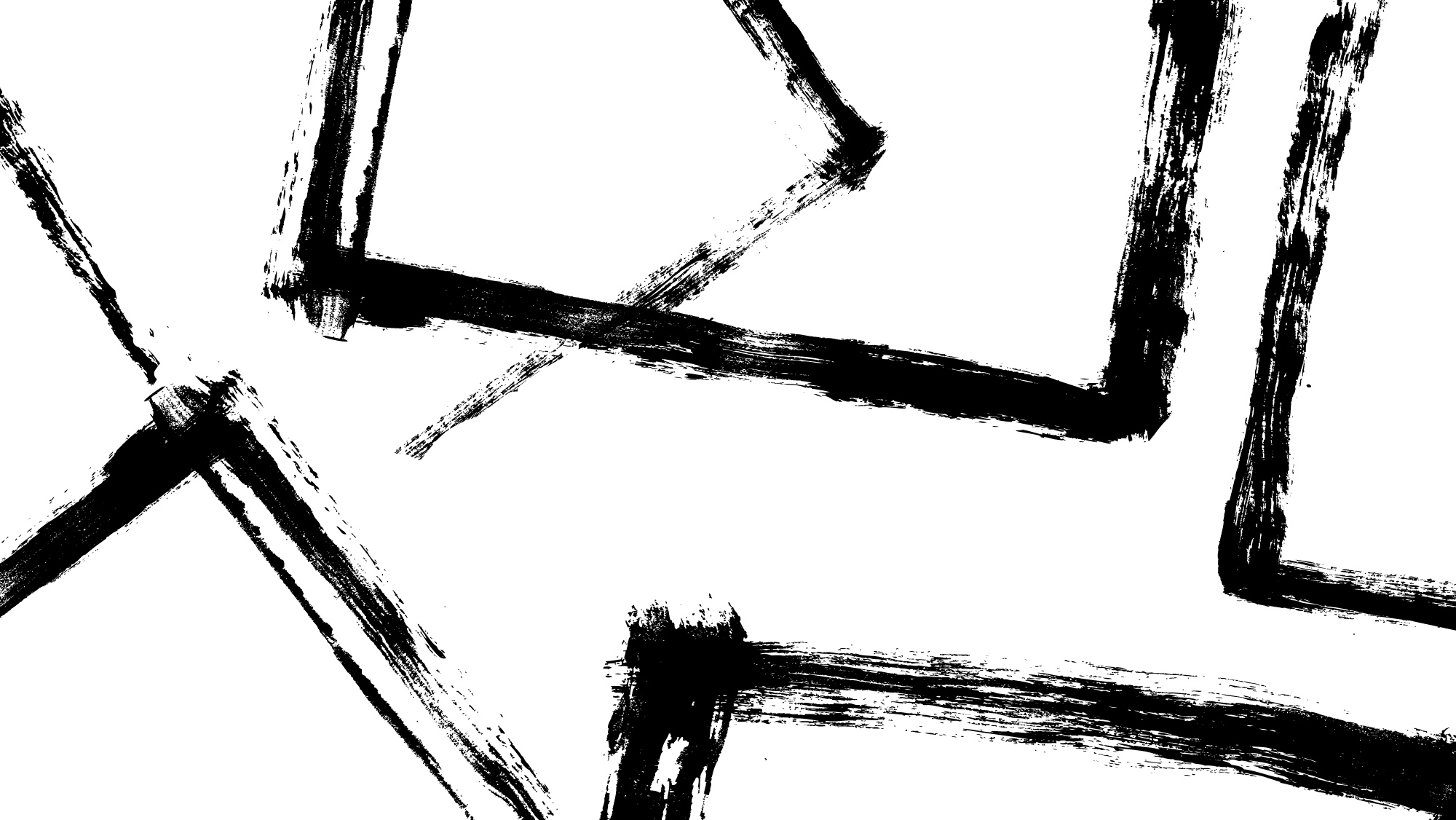 Programma15.00	GKA anderstaligheid		Voortraject15.10	Nieuwkomersklassen PO	EOA De Dijk (VO)	EOA SG Newton (VO)15.55	pauze16.10	EOA Talland (MBO)	Tweede Opvang Anderstaligen16.25	Stand van zaken Tweede Opvang wf. 	Kleine gespreksgroepen16.50	Website GKA anderstaligheid16.55	Afsluiting en vooruitblik.
Doel middag1. Inzicht in startkwalificatie leerling.
2. Kennismaken met leden netwerk.
3. Openen gezamenlijke informatie kanaal wf.
4. Helderheid over inhoud project.
nieuwkomersvoorziening West-Friesland
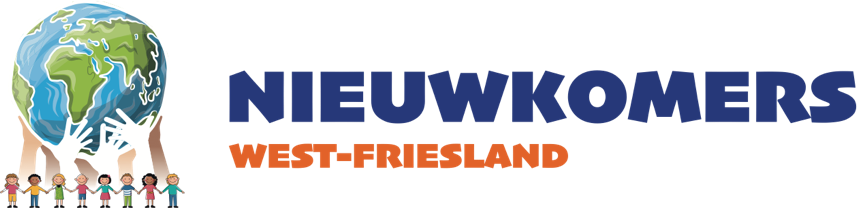 Organisatie en doelgroep
Samenwerking West-Friese gemeenten en schoolbesturen in West Friesland. 

Opvang van 6 tot 12-jarigen.

1 jaar intensief taalbad, dan instroom reguliere groep basisschool of EOA.
Indeling groepen: max 15, 1 groep of op leeftijd verdeeld over 2 groepen. 
	
 info@nieuwkomers-westfriesland.nl
 www.nieuwkomers-westfriesland
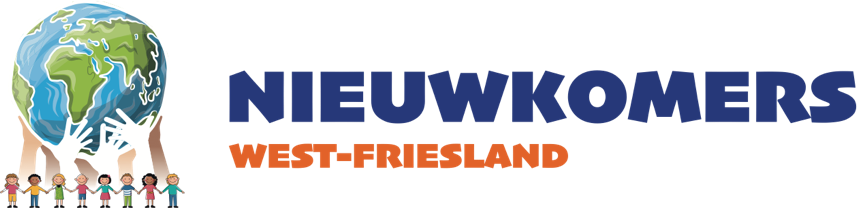 inspelen op de actualiteit
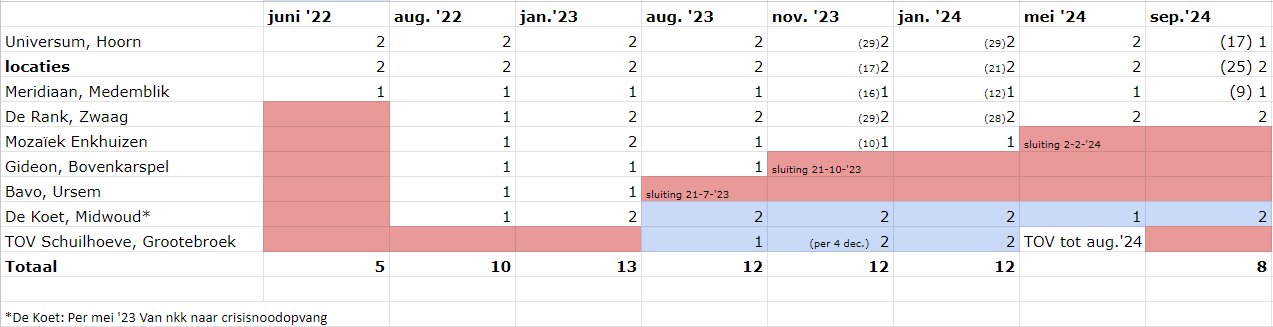 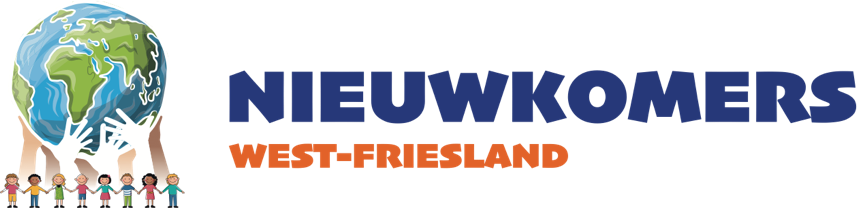 kennis overdracht
website
ambulante leerlingbegeleiding (‘23-’24)
ambulante leerkracht ondersteuning
scholing
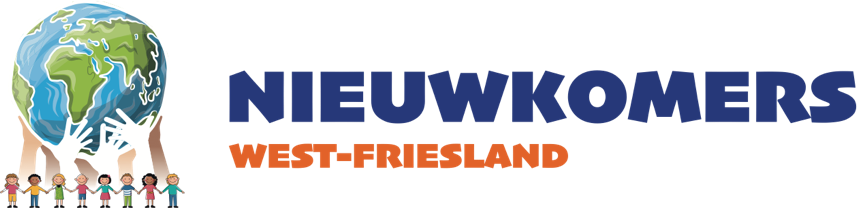 EOA SG De Dijk
Hoeveelheid leerlingen en indeling
Op dit moment zitten er 14 leerlingen in de EOA-klas.
De klas is gemengd. Alle leerlingen werken op eigen niveau. (beginner/analfabeet, A1- en A2/B1niveau. 
6 leerlingen uit de EOA-klas volgen ook vakken in een reguliere klas. 
Daarnaast zitten er 10 TOA-leerlingen op school. Zij volgen alle lessen in een reguliere klas. Zij hebben recht op extra faciliteiten.
Inhoud traject
Leerlingen stromen door het jaar heen in.
Na het intakegesprek wordt bepaald met welk traject een leerling start.                                                                                            Analfabeet? Start met Diglin
Gealfabetiseerd? Start Taalcompleet A1
Na het doorlopen van dit boek volgt A2.
Verder volgen de leerlingen extra grammaticalessen uit Klare Taal. 
Voor Lezen wordt er ook gewerkt uit de boeken: Goed Begin (A1-A2) En Lees Mee
Verdere materialen
Muziek lessen
Films
Lessen burgerschap van de methode Kies Vooraf
Excursies
Schoolreis
MDT-stage tijdens het twee jaar in de EOA (in samenwerking met het vrijwilligerspunt in Hoorn)
enz
Lesprogramma
15 lesuren Nederlands
1 lesuur mentorles
3 lesuren rekenen/wiskunde (smartrekenen, eduhint)
3 lesuren mens en maatschappij (burgerschap, gs, ak)
3 lesuren sport
2 lesuren dansen
2 lesuren kunst en cultuur
Trajectduur
Leerlingen hebben in principe 2 jaar de tijd om de Nederlandse taal te leren in de EOA.
Analfabeten hebben recht op 2,5 jaar. 
Meestal gaan leerlingen na 1 jaar lessen volgen in een reguliere klas. Vaak wordt gestart met Engels, wiskunde en mens en natuur. In welke klas een leerling start hangt af van:
* haar/zijn leeftijd                                                                                        * het niveau van onderwijs dat in eigen land genoten is.                     * De uitslagen van toetsen (methode gebonden en ICE JIJ)             * De snelheid waarmee de leerling de Nederlandse taal leert.
Beheersingsniveau
De minimale basis is gelegd in de EOA-klas
Leerlingen beheersen niveau A2/B1
SG De Dijk
PRO Hoorn en Grootebroek
Tallandcollege: taalklas, taalschakelklas, mbo-entree

Een enkele keer stroomt een leerling door naar een vo-school in de buurt.

Ook hebben we:                                                                                                                                      1x een leerling doorverwezen naar de Stormvogel.
       1x een leerling doorverwezen naar de Spinaker
       1x een naar pre-entree
Uitstroomscholen
SG NewtonNT2 docenten: Ilsa Hofman en Annemiek Langedijk
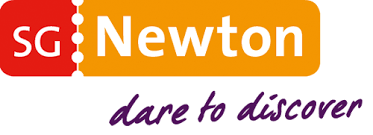 SG Newton
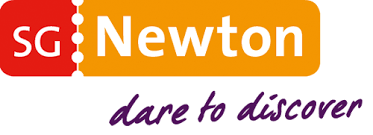 Ongeveer 90 leerlingen 
Zeven klassen
Drie start klassen: 1A (snellerend); 1B (langzaamlerend) en 1C (analfabeten)
Klas 2A en 2B
Klas 3 en klas 4
Iedere leerling volgt zijn eigen traject in max 2 jaar (bijv klas 1A> klas 3), soms max 2,5 jaar.
Inhoud traject
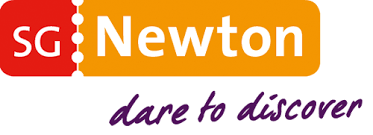 Bij de start: taalleerbaarheid toets en rekentoets
Plus een intake gesprek.
In klas 1 en 2 meer NT2 dan in klas 3 en 4.
Vanaf klas 3 en 4 meer reguliere vakken er bij (economie, techniek, ict, biologie)
Allemaal: Engels, rek/wis, sport, Mens en Maatschappij en iets creatiefs.
Inhoud traject
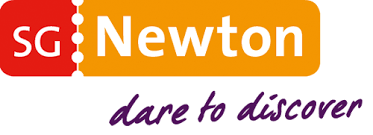 Bij de start: taalleerbaarheid toets en rekentoets
Plus een intake gesprek.
In klas 1 en 2 meer NT2 dan in klas 3 en 4.
Vanaf klas 3 en 4 meer reguliere vakken er bij (economie, techniek, ict, biologie)
Allemaal: Engels, rek/wis, sport, Mens en Maatschappij en iets creatiefs.
Uitstroomscholen
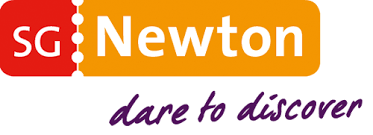 Praktijkschool	>A1 nodig
Tallandcollege	>A2
SG Newton, d'Ampte >A2
Werenfridus, Copernicus enz. >B1
Wat is er nog nodig?
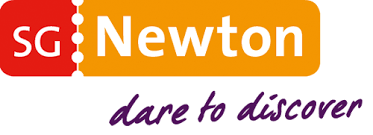 TOA ervaringen met elkaar delen: wat werkt goed? 
Database met extra lesmateriaal (voor TOA)
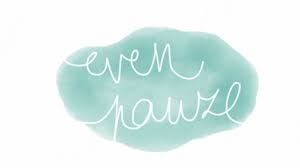 Start weer om 16.05
EOA16 – 24 jaar
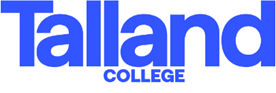 Petra Mens
Aantal en leerlijnen
Start schooljaar:    +/- 100 studenten
Wekelijks instroom:     start elke maandag

Leerlijn    tempo      Taalleerbaarheid
1           langzaam                0 - 40
2     snel        40 - 70
3    zeer snel       70 - 100
Inhoud traject / tijdpad
1e taalleerbaarheidstoets
Start met 8 weken Lowan
2e Taalleerbaarheidstoets
Overstap naar klas op maat
Mogelijkheid extra ondersteuning na schooltijd
Totaal 2 jaar EOA tijd
Na 1 jaar in NL:
Entree                1 jaar      A1  >50 os
TSK-MBO  1 jaar  A2  >60 os

Na 2 jaar in NL:
Entree              1 ½ jaar        A1  50 os
TSK- MBO       1 jaar             B1 80 os

Uitstroom ook naar:
Havo 4 / VWO 3     >A2 / B1 
TSK-HBO          A2 / B1
Praktijkschool           < A1 (16jr)
Inburgeren      < A1 (18 jaar)
Uitstroom en eisen
ONDERWIJSROUTE
Volwassenonderwijs ("niet" ouder dan 30 jaar ivm studiefinanciering)
Taalleerbaarheid >40%
Doel: verder studeren (MBO 2/3/4)
In 1,5 jaar naar B1 of B2. Engels A1 of A2. Rekenen 1F of 2F
Afsluiten met (staats) examen
BSA: 80% aanwezigheid/werkhouding/voortgang
             5 dagen per week naar school en huiswerk
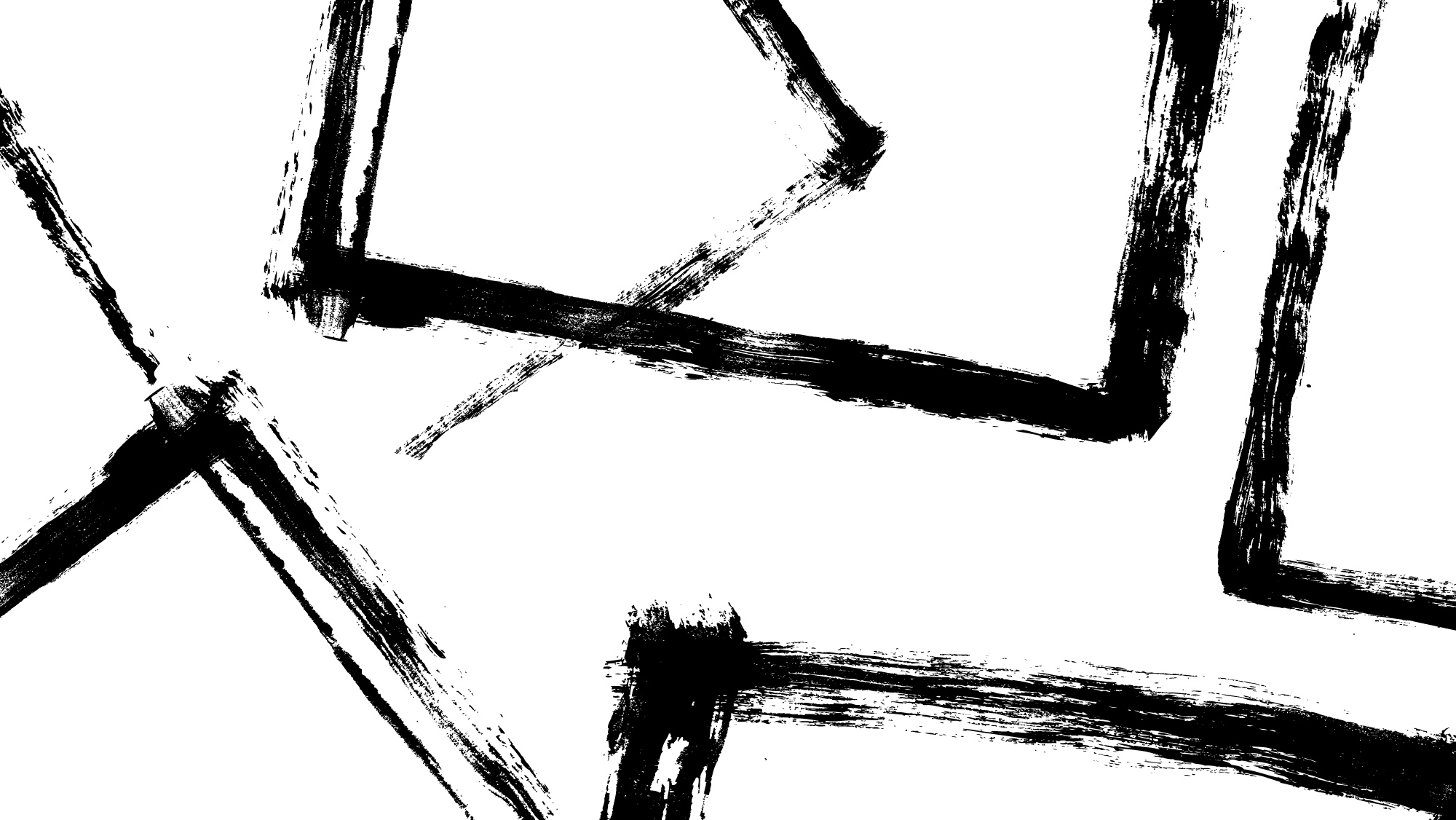 2. Stand van zaken TOAKennismaken en uitwisselen
Jenny, Wanda, Anita, Betty, Jaap​, Franca
Joke, Sieta, Leonie, Gertruud, Annemiek, Petra, Björn​
Joris, Aafke, Marnix, Judith, Lisette, Maaike, Ilsa​
Wat is de stand van zaken bij jullie op school m.b.t. TOA?
Wat is er nu nodig bij jullie op school?​
Is er iets wat je andere scholen kunt bieden?​

Korte terugkoppeling vanuit de groepjes.
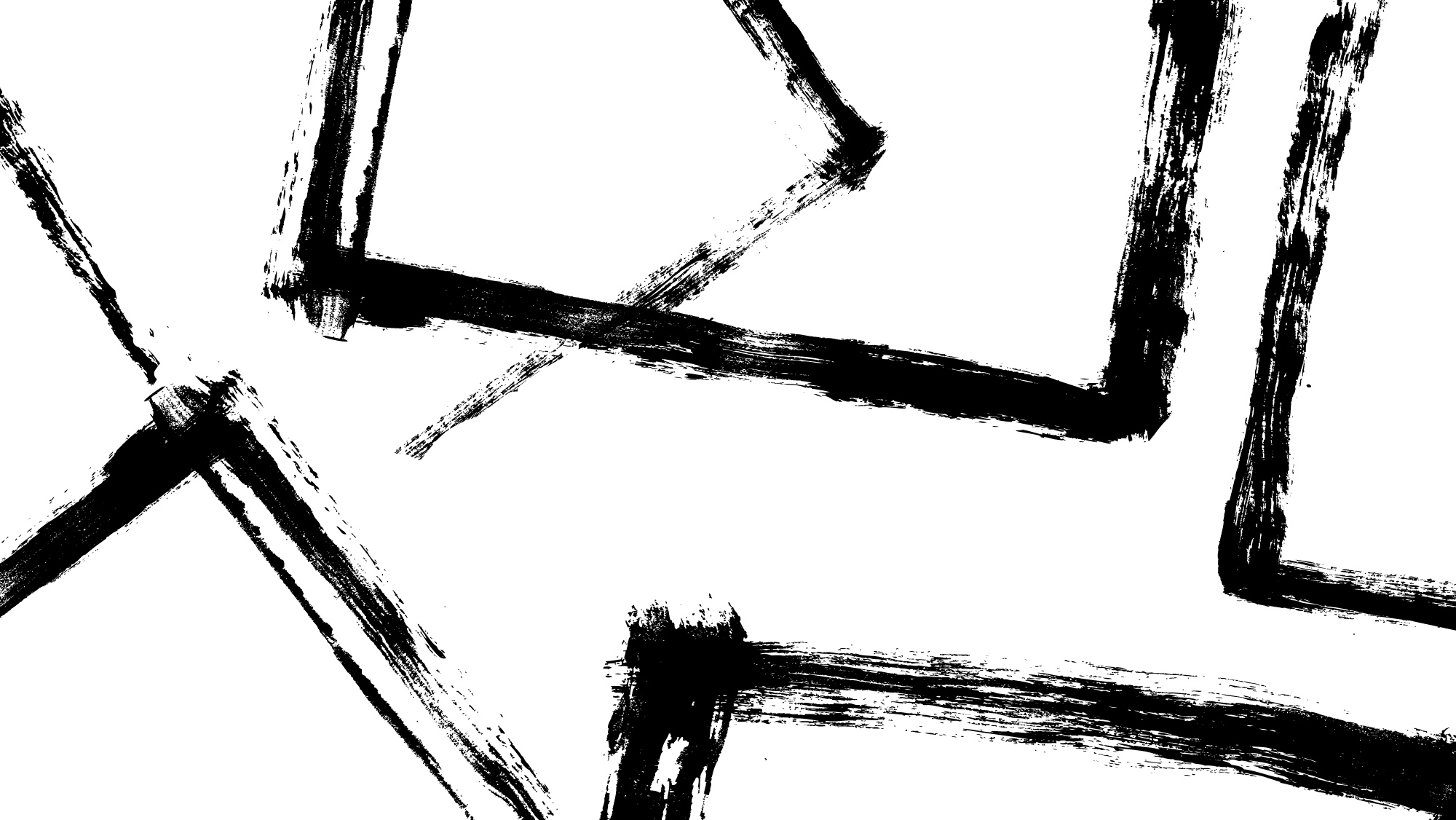 3. Gezamenlijk informatiekanaalwebsite anderstaligheidwf.nl

4. Komende bijeenkomst
Thema: Tweede Opvang Anderstaligen
TOA landelijk
TOA in West-Friesland
TOA vanuit leerlingen
Succesverhalen